Hire Better People, Faster with isolved Attract & Hire
April 23, 2024
Copyright © 2023. Confidential
Today’s Agenda
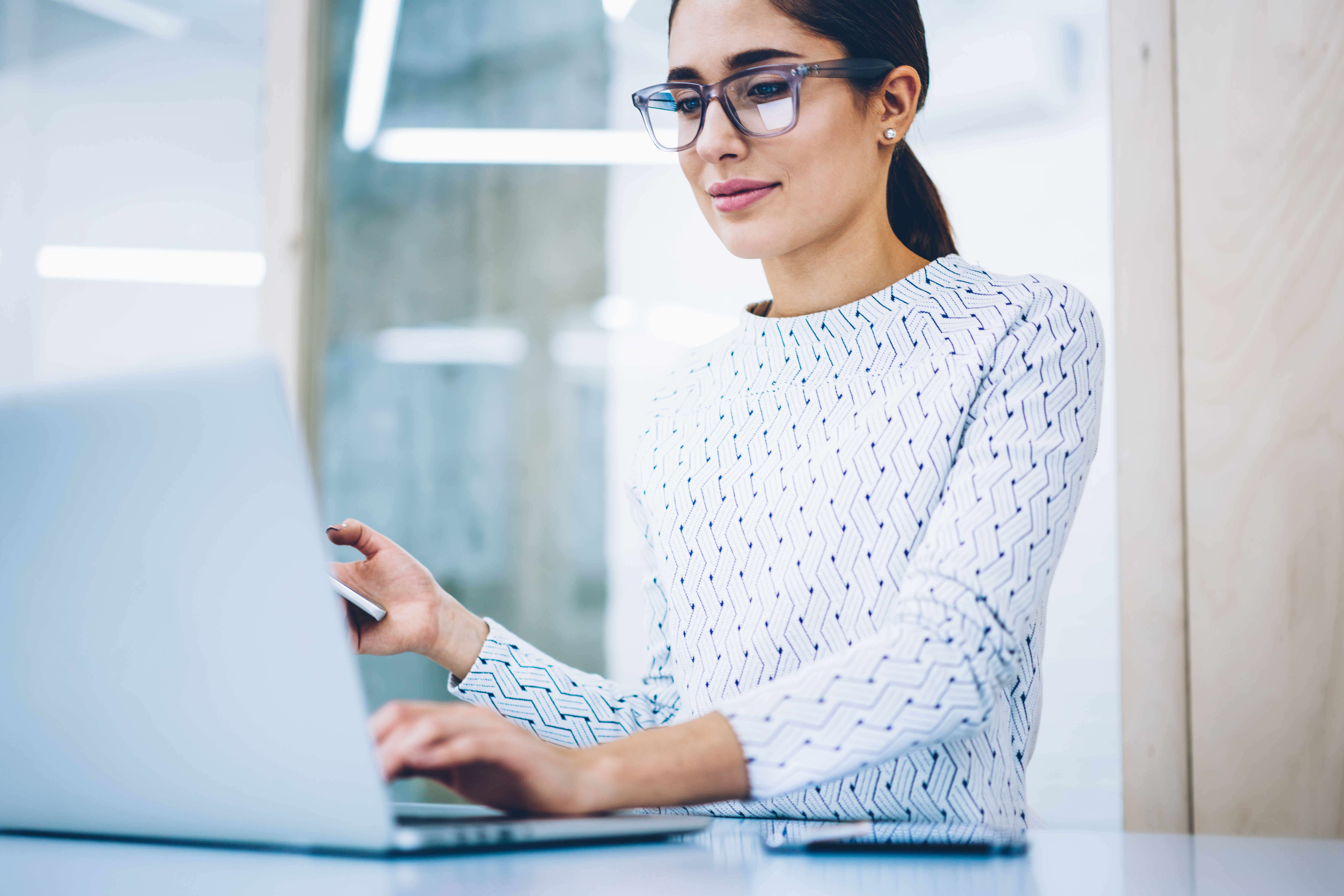 Meet Your Presenters
Attract & Hire Overview
Solution Demo
Q&A
Our Panel
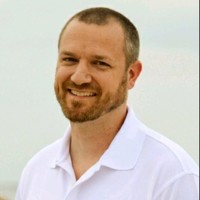 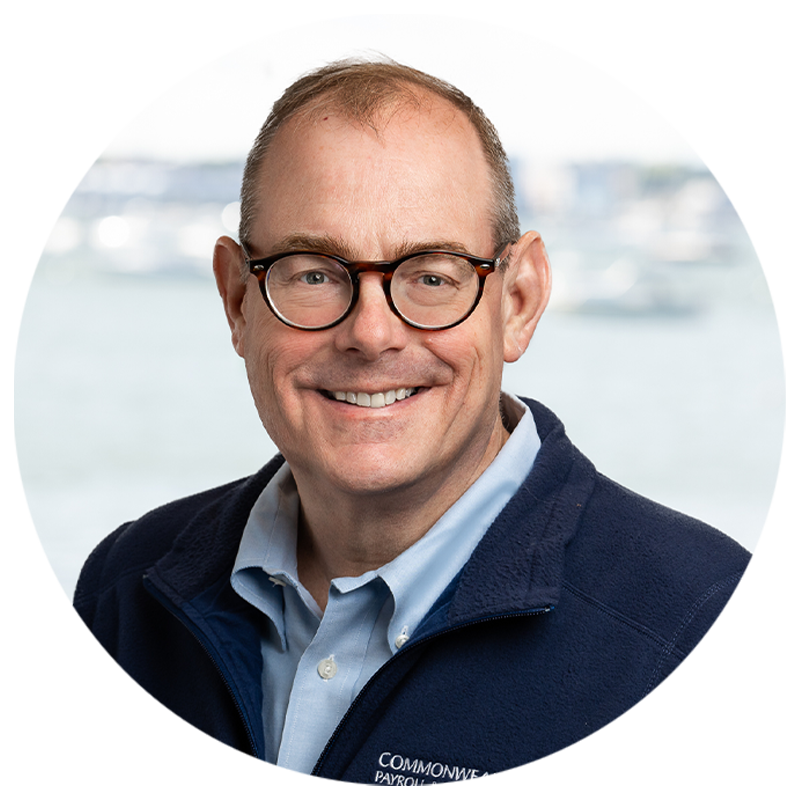 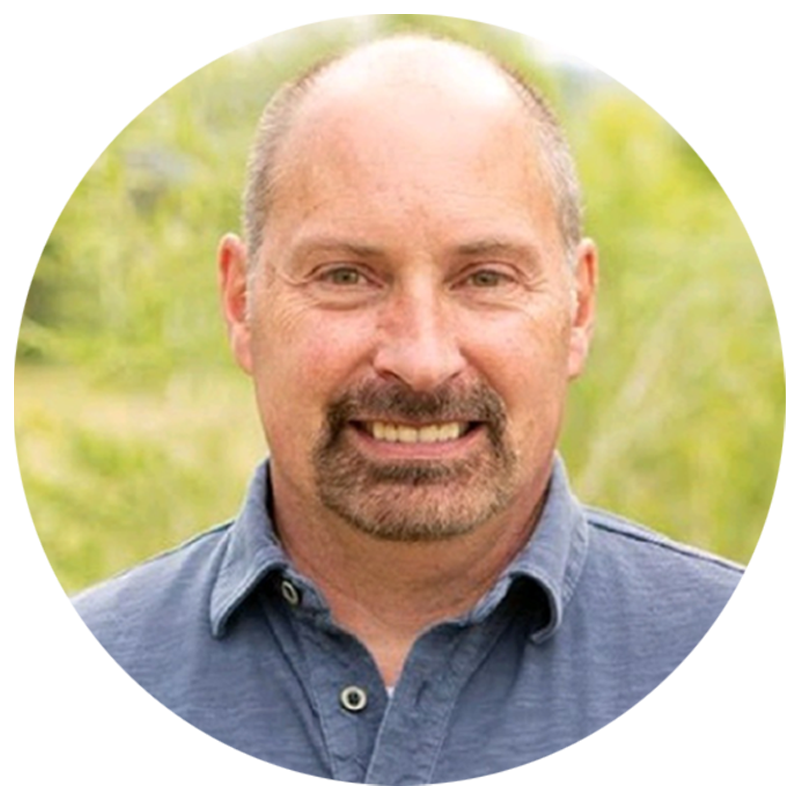 Jeff PlakansFounder & President, Commonwealth Payroll & HR
Shaun FowlerAccount Manager, isolved
Dave BrabySolution Consultant, isolved
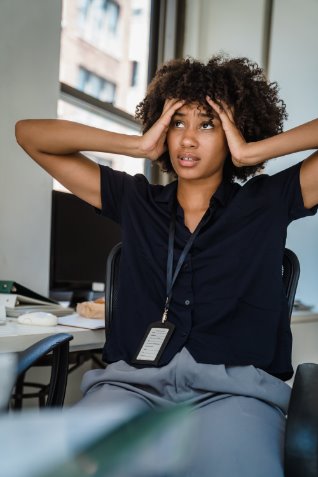 The Situation
There are 3 top major hiring challenges keeping recruiters up at night…
Lack of qualified candidates
Ever-increasing competitive talent landscape
More open roles to fill
SHRM Recruiter Nation Report 2023-2024
92% of HR leaders plan to ramp up their use of automation in at least one area of talent acquisition and people management.
Forbes Business HR and Recruitments Trends for 2024
The Solution
With isolved Attract & Hire, you can seamlessly manage every stage of the recruiting process from attracting candidates to screening, interviewing, selecting, and ultimately hiring.
You can streamline hiring by...

Leveraging tools that source active and passive candidates into talent pools

 Automating manual tasks

Making informed hiring decisions using key metrics to better understand hiring needs and candidate fit
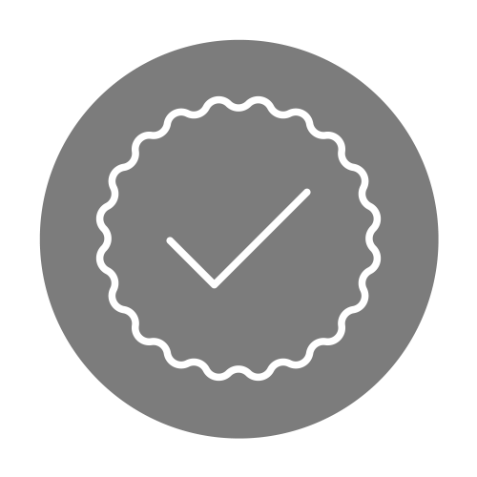 Attract & Hire
Features & Benefits
BENEFITS
CAPABILITIES
Whether you want to scale your team quickly, source remote candidates, or reach diverse talent, isolved Attract & Hire enables you to quickly locate, interview and onboard the best-fit candidates for your organizational needs.
Branded career pages to boost employer brand

 Over 5,000 free & paid job boards​

 Job Ad Writer AI Tool

 Candidate Match AI recruiting tool

 Configurable & mobile-friendly applications

 Calendar integration and interview scheduling links

 Candidate scoring and spotlight

 Candidate profiles in-depth reporting

 Unlimited users and positions
Make smarter hiring decisions using actionable insights

 Provide a better candidate experience

 Reduce time and cost-to-hire

 Stay top of mind with candidates

 Hire at scale

 Seamless integration with isolved Onboard & Develop
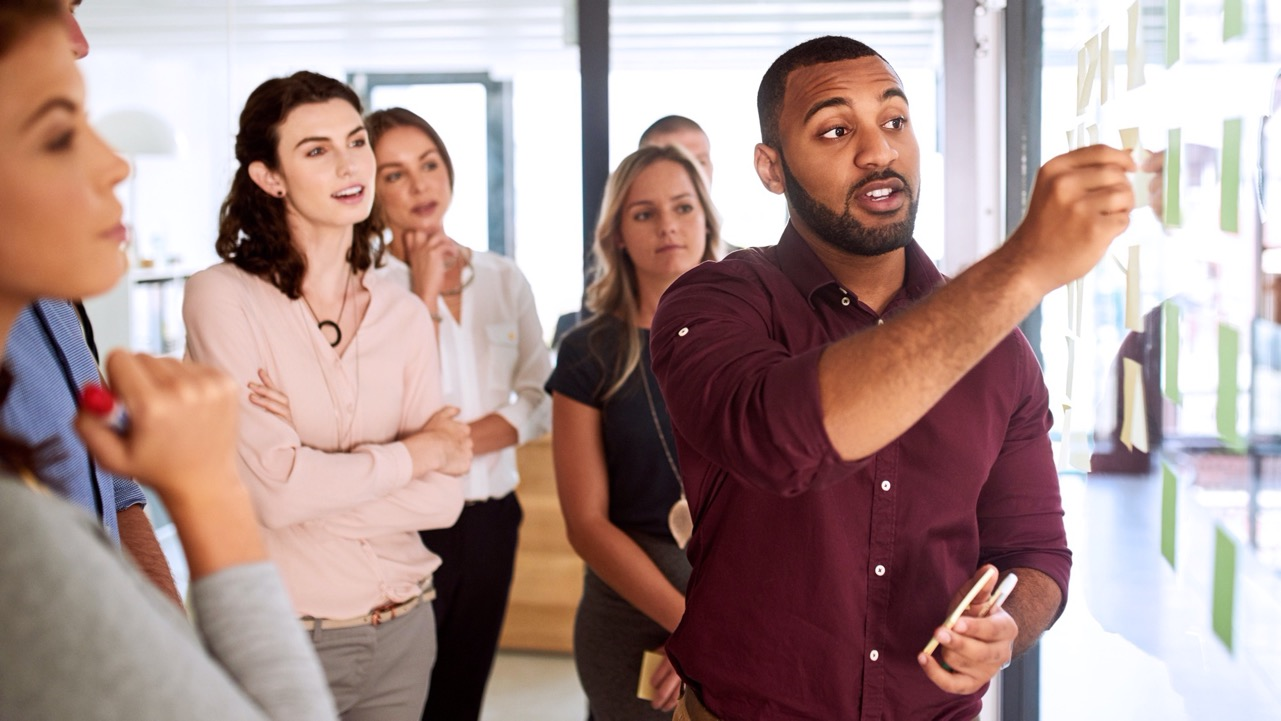 DEMONSTRATION
isolved People Cloud
Futureproof, Intelligently Connected HCM
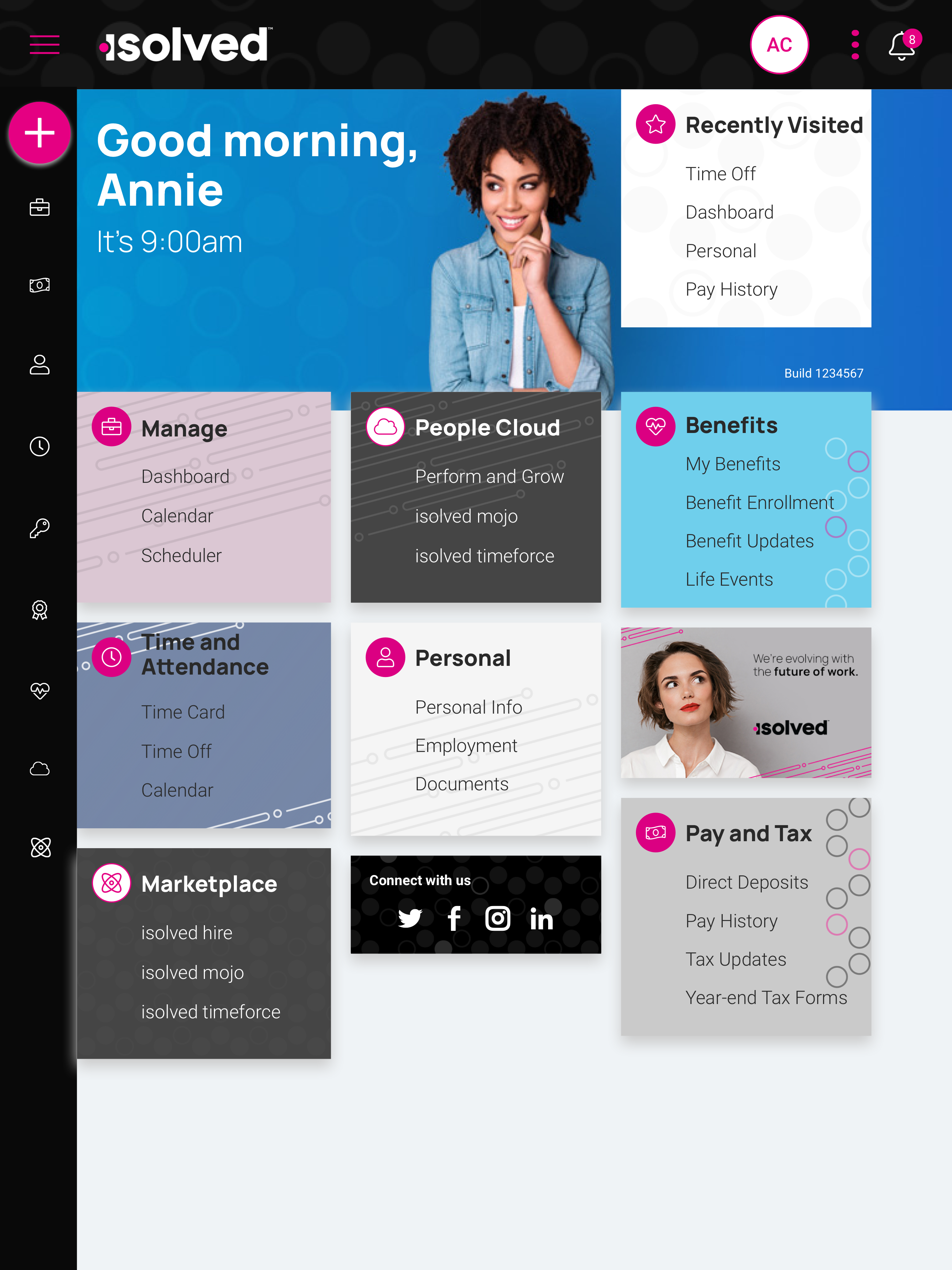 With isolved’s innovative technology, you remain competitive in the marketplace:
Modern, responsive web design
True multi-tenant database
Bi-weekly release cycle
Continuous Product Development
Industry, market & compliance Updates
Competitive updates
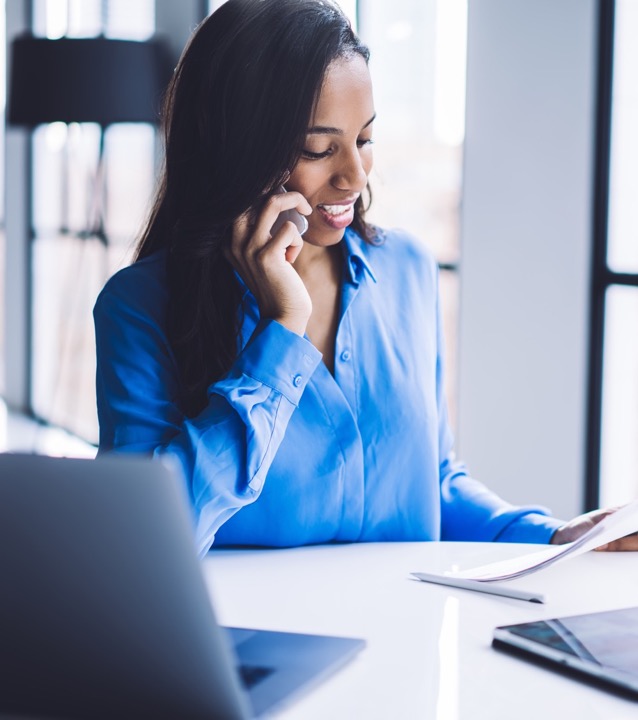 Questions?
Thank You!
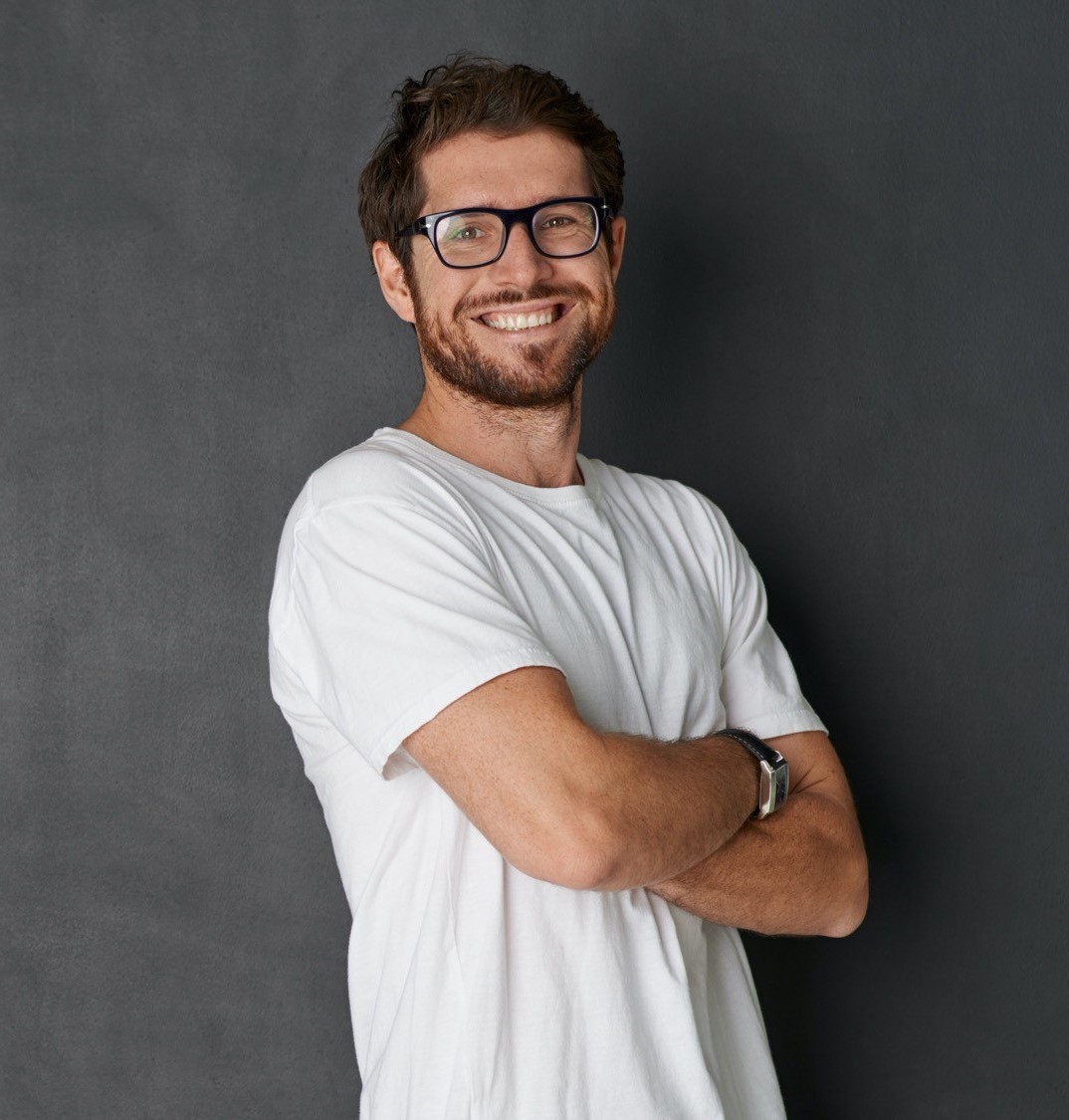 Whether you have a question or want to learn more, we are happy to speak with you.
978-599-1050
jeff.plakans@commpayhr.com
www.commpayhr.com
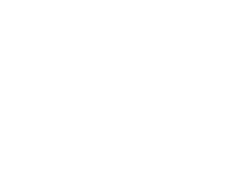 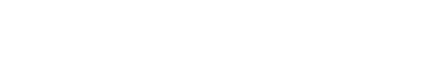